宣教关怀
慈悲的天父，祢怜悯东南亚超过240万人难民，分布在马来西亚、印尼、泰国、菲律宾等国家。祢差遣叶荣凤宣教士，在一个拥有80万无国际人士的地方服事。我们恳求圣灵大大充满她，有健康的身体与活泼的灵命事奉。当荣凤宣教士在
1/2
宣教关怀
危险的地方出入驾车时，以马内利。当她在贫困的难民中教育他们时，以便以谢。由于有一位全职同工离职，荣凤宣教士在2025年需要承担更多责任。实在是庄稼多，工人少；我们求庄稼的主派更多短期和长期宣教士去收割无国际人士的庄稼。奉主耶稣基督的名，阿们。
2/2
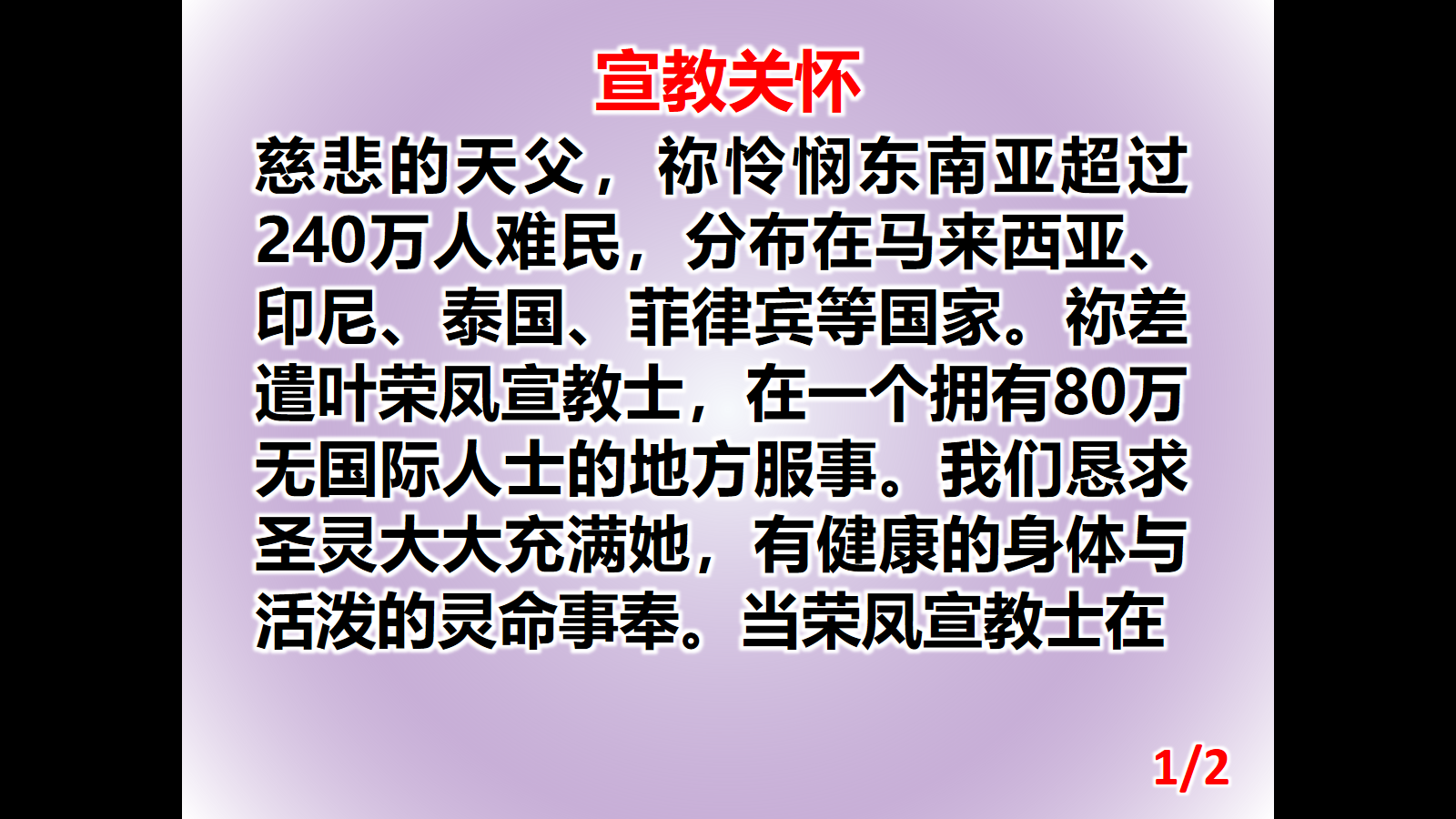 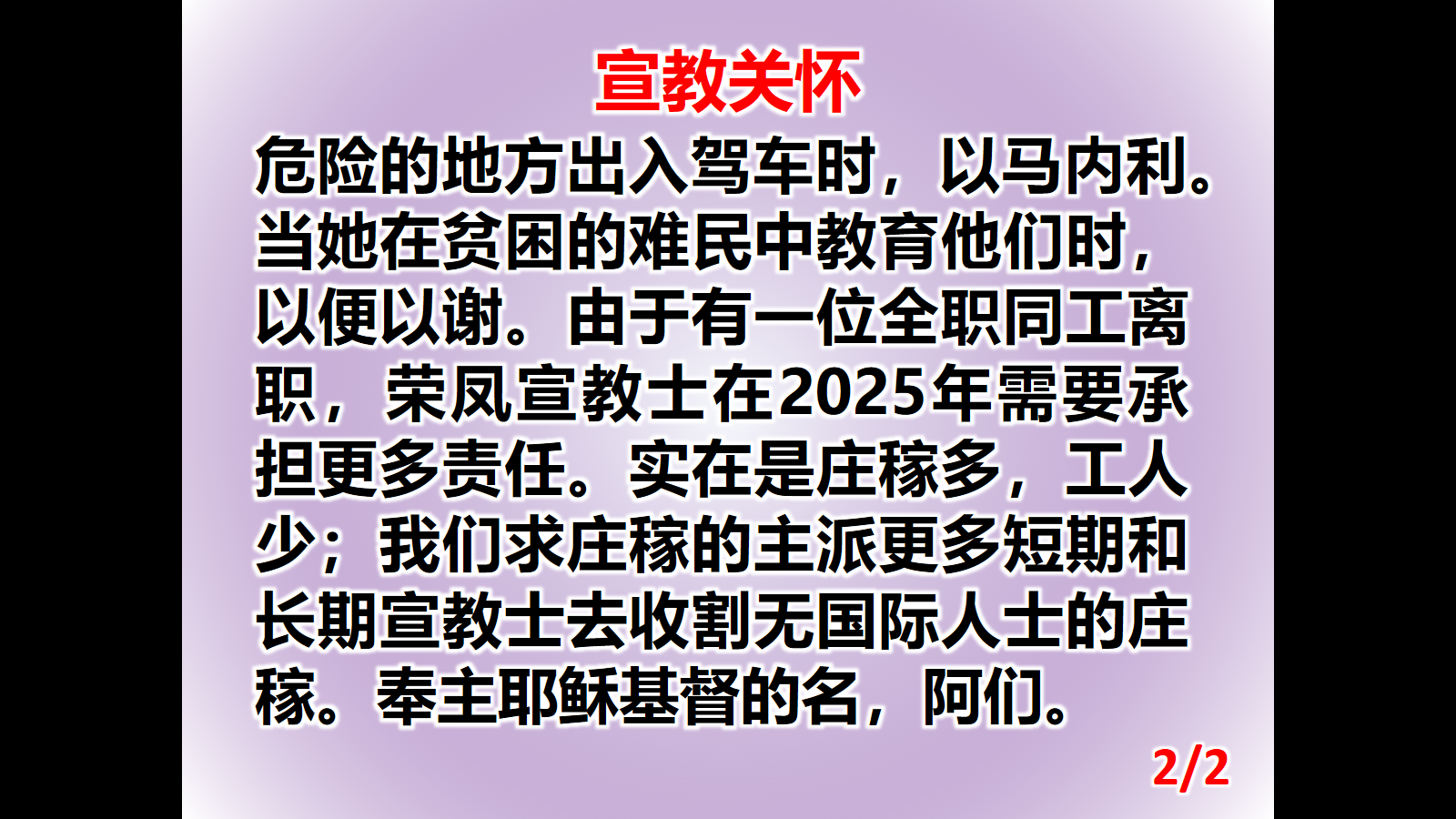